Class Chondrichthyes
“cartilage fish”

examples – sharks, rays, skates
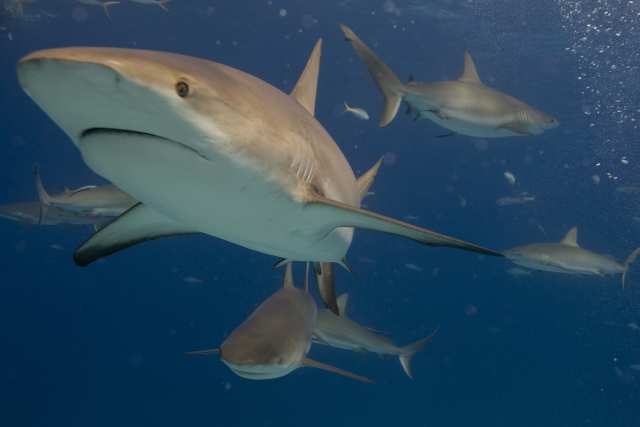 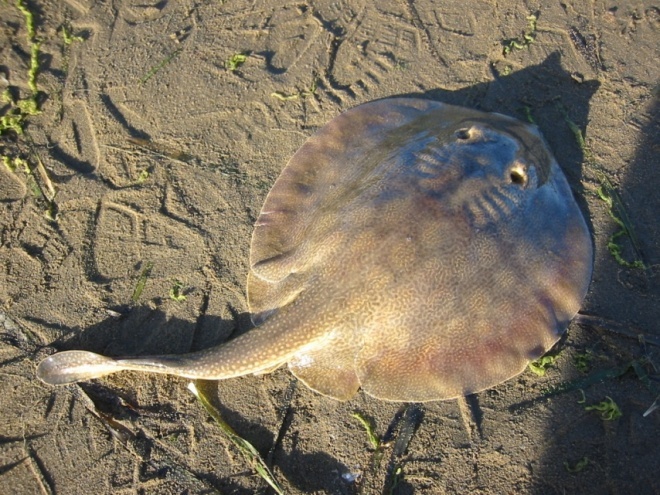 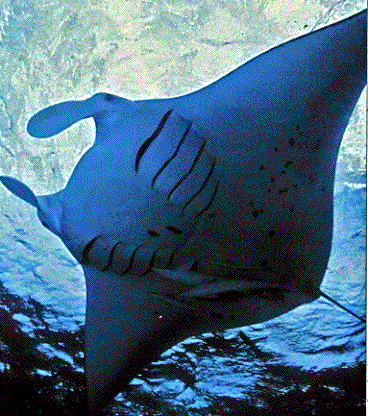 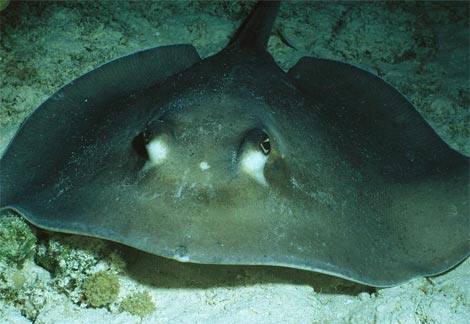 Traits
Skeletons entirely of cartilage
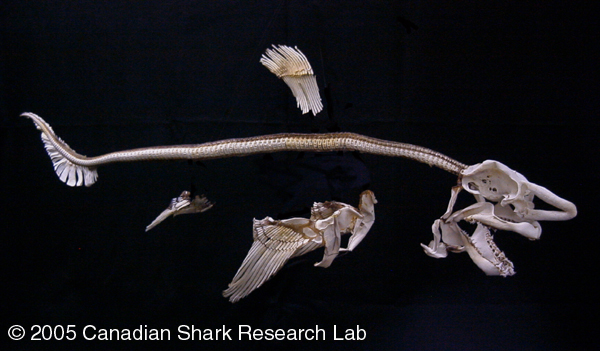 Traits
Have a jaw
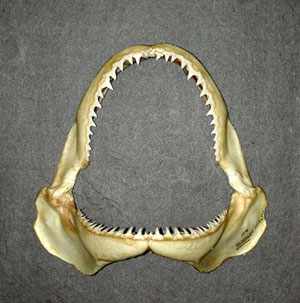 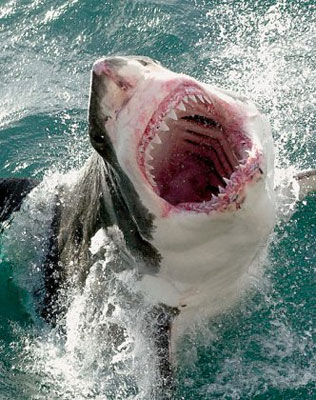 Traits
Paired fins
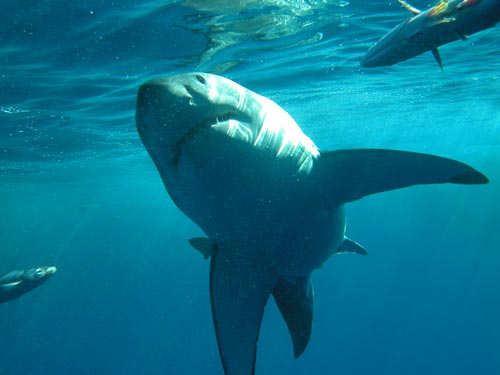 Traits
Mucousy skin with placoid scales
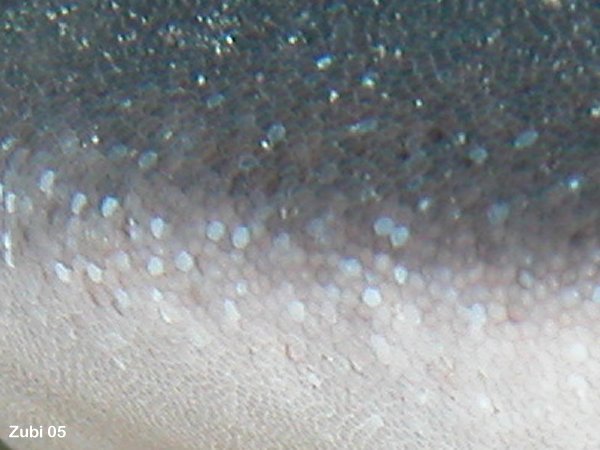 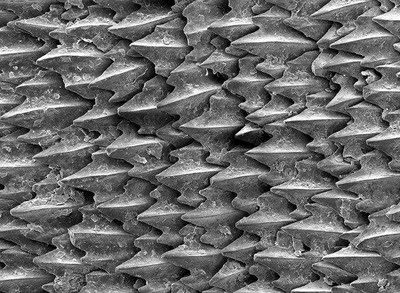 Traits
2 chambered heart
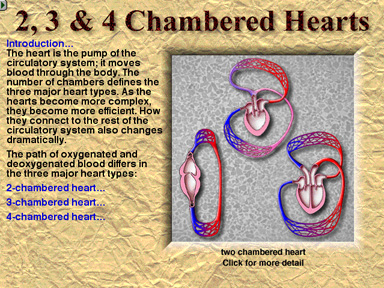 Traits
ectotherms
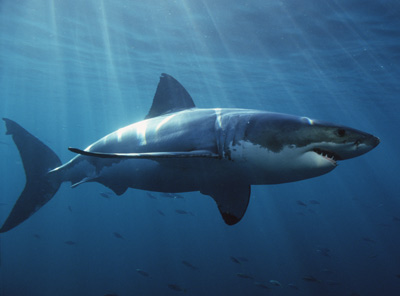 Traits
5-7 pairs of gill slits
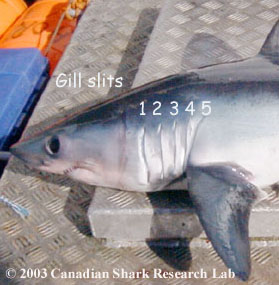 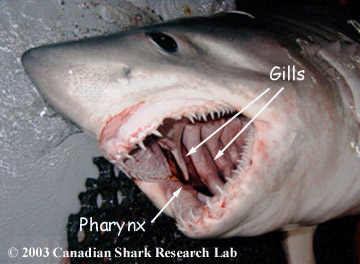 Traits
Most are oviparous or ovoviviparous
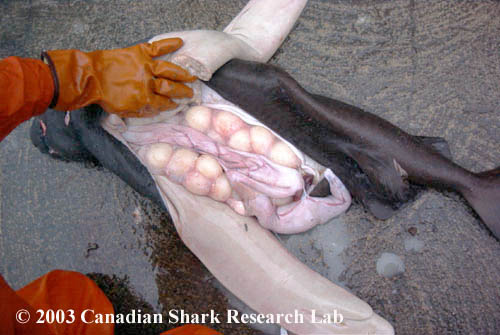 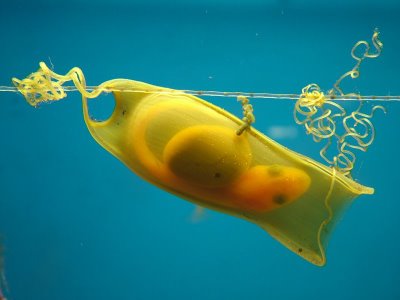 Mermaid’s Purse
Traits
Heterocercal tail fin (top and bottom are different)
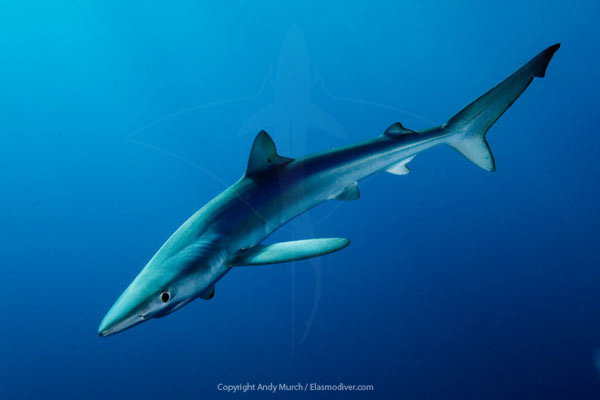 Shark structure
Skin – rough like sandpaper because of placoid scales
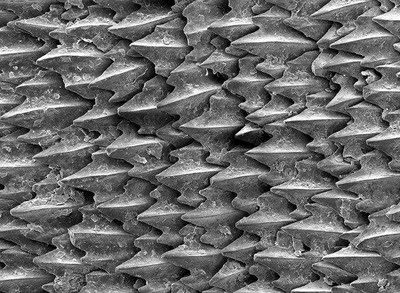 Fins
Thicker and less flexible than the bony fish
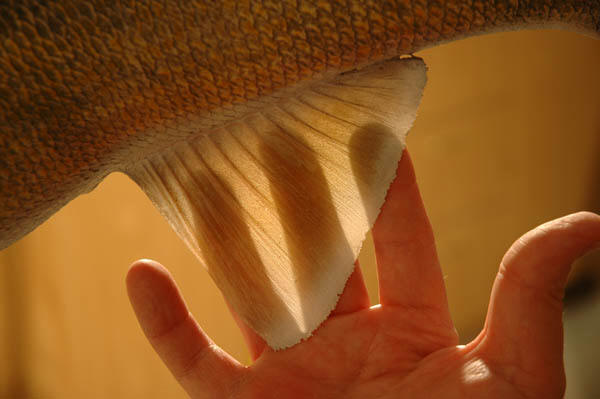 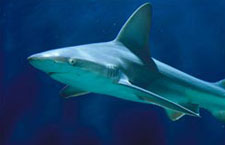 Nearly 40 million sharks are killed annually for their fins, which are considered a delicacy in Asia and prepared primarily in soups.
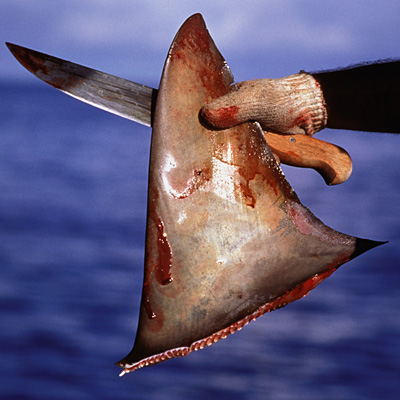 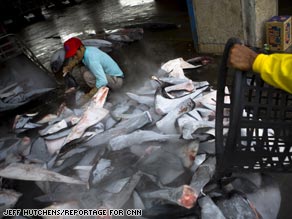 Dorsal
2 fins along the back
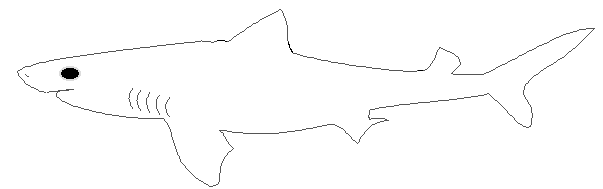 Caudal
Tail fin
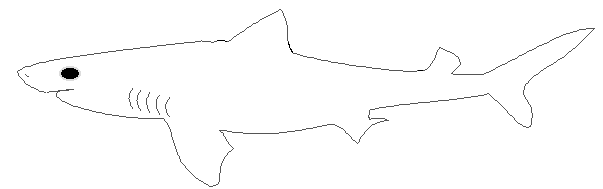 Pelvic
Posterior paired fins
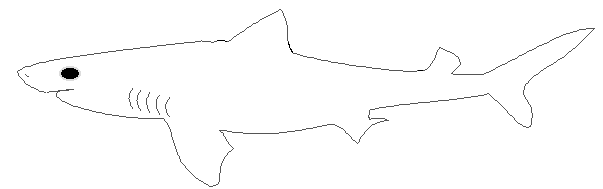 Claspers
Males only, used in mating
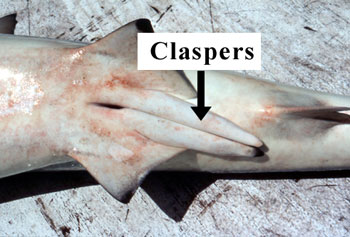 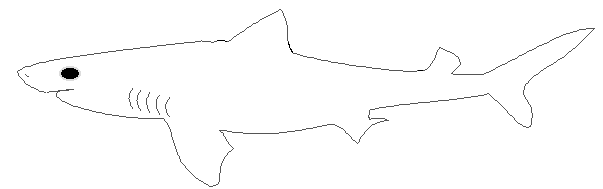 Pectoral
“chest,” anterior paired fins
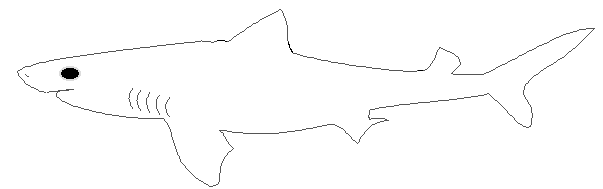 Liver
large and filled with oil to help with buoyancy
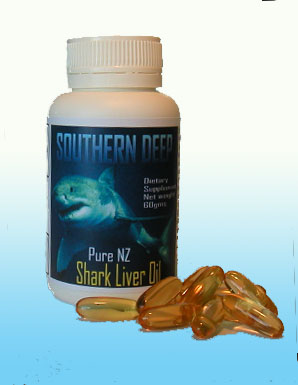 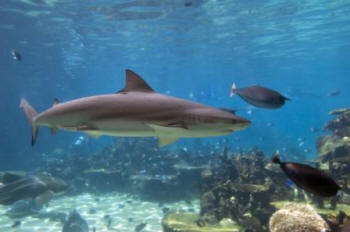 Spiral valve
Spiral flap of skin that increases the surface area in the intestines for better absorption of nutrients
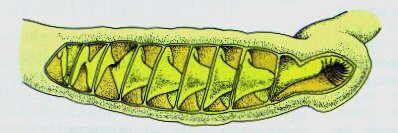 Cloaca
Area common to the digestive, reproductive, and excretory systems
Vent
Exit from the cloaca
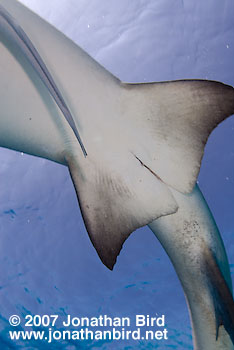 Sensory Organs
By themselves, none of a shark's sense organs would be adequate for effective hunting. But the combination of all these senses make the shark an incredible predator
Nostrils – for smell only
Many sharks can detect even the slightest traces of blood in the water
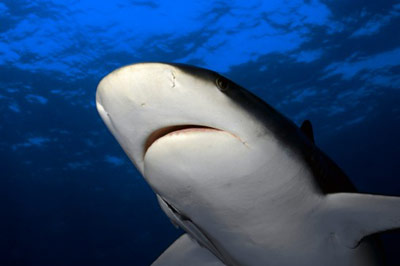 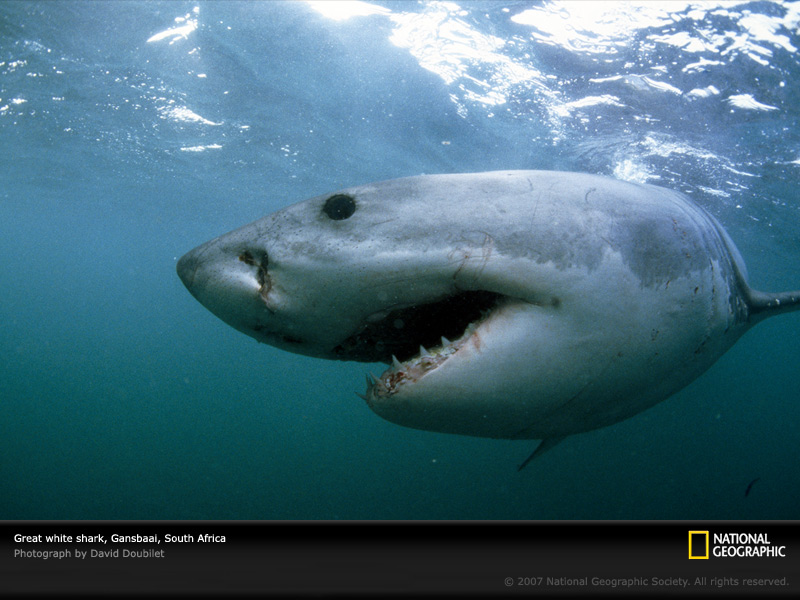 Eyes – spherical lenses, nearsighted
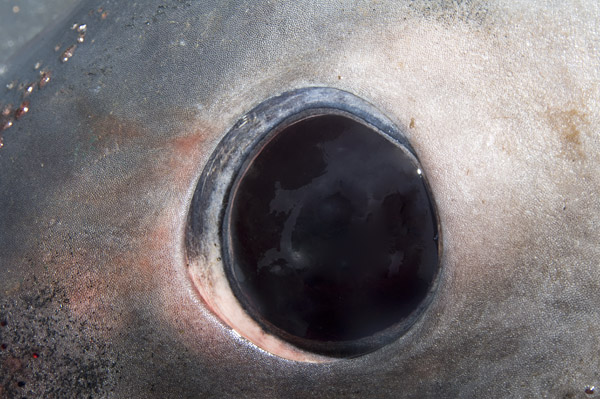 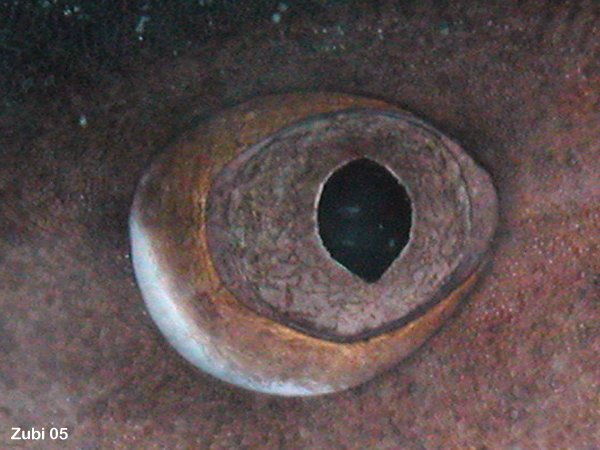 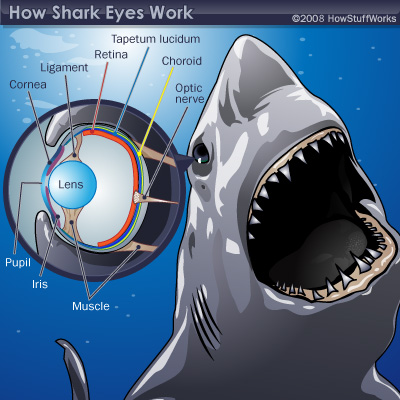 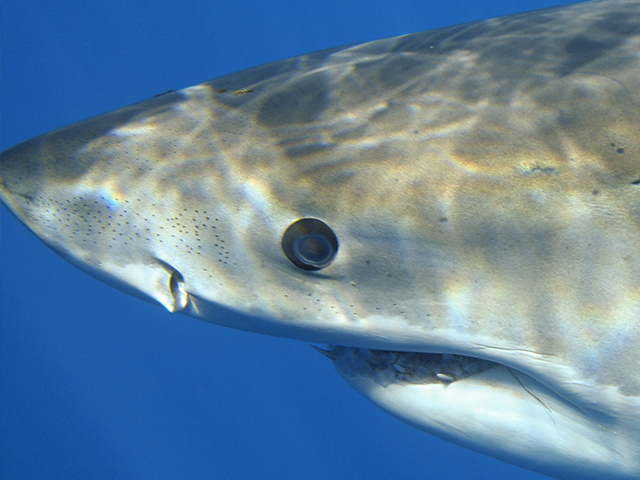 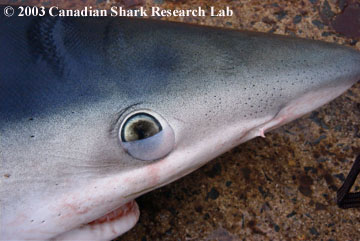 A few have a nictitating membrane
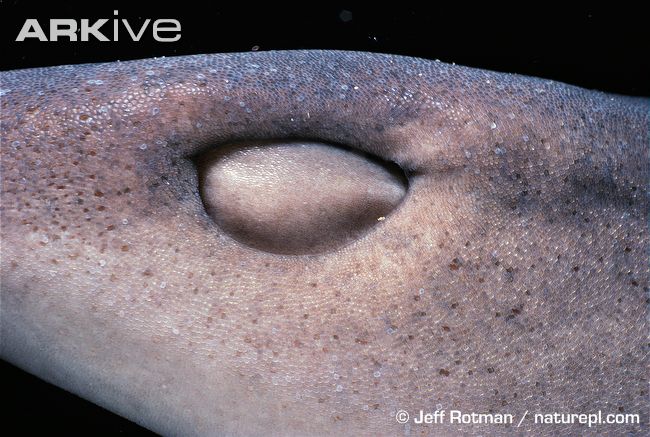 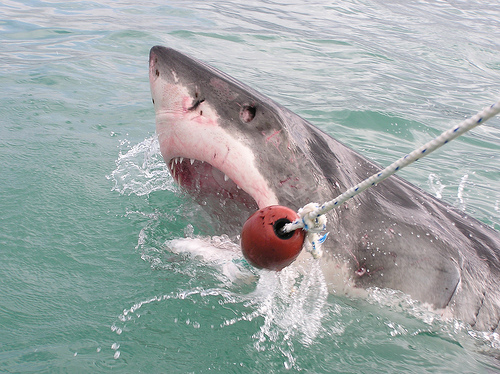 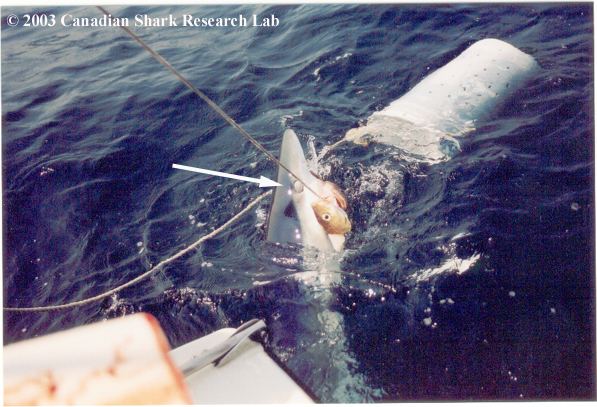 Those who don’t will roll their eyes back to protect them
Lateral line – detects vibrations
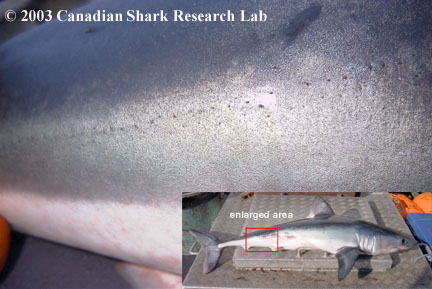 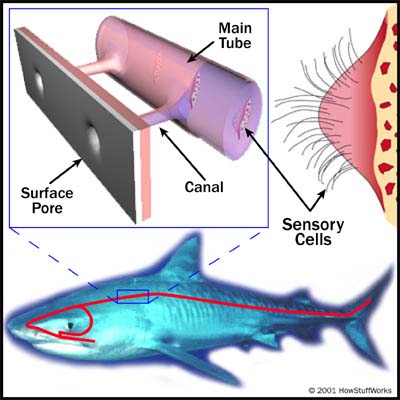 Ampullae of Lorenzini – detect weak electrical fields
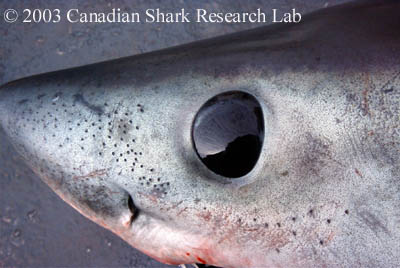 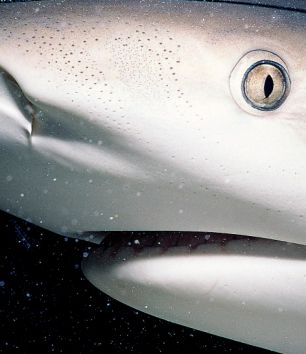 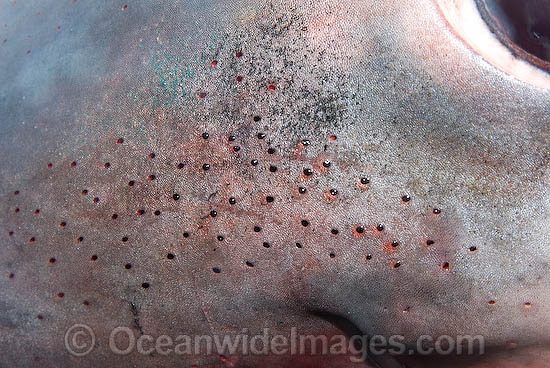 Teeth
Modified scales that grow from the skin into the jaw, can be used to identify the species
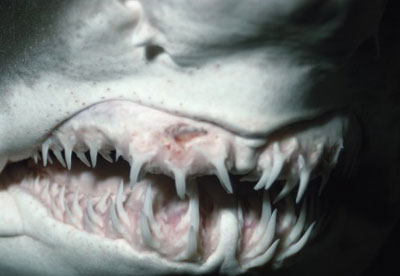 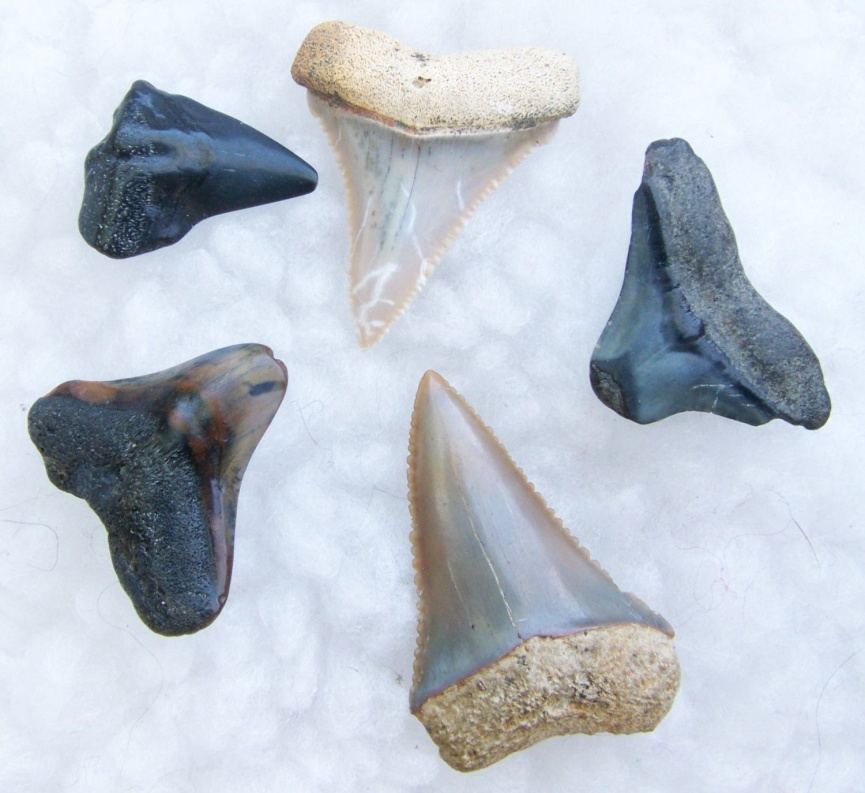 Spiracles
opening just behind the eye, supplies oxygen to eyes and brain
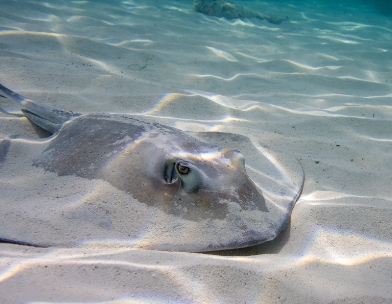 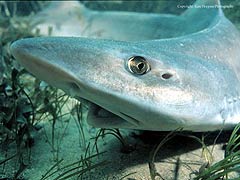 Spiracles in rays are larger and pump water over the gills to allow them to breathe while buried in the sand.
Feeding methods
Many are predators, some filter plankton
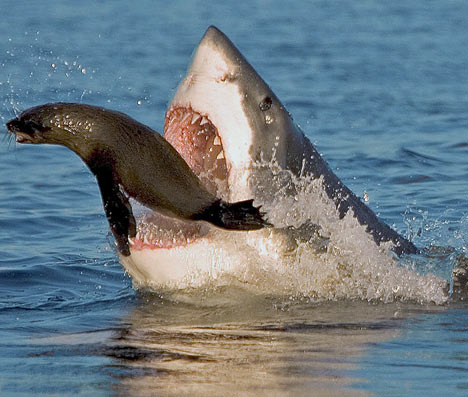 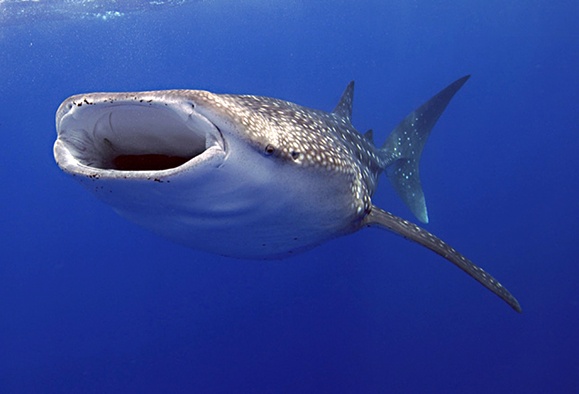 Whale shark
Largest living fish, 60 ft. long and 90,000 lbs.
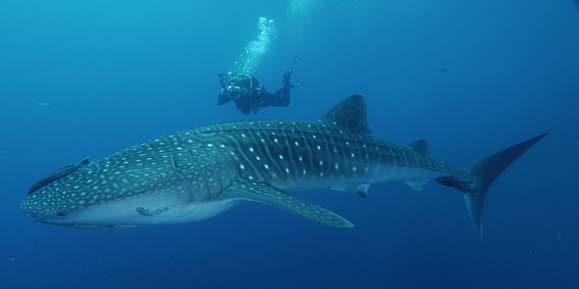 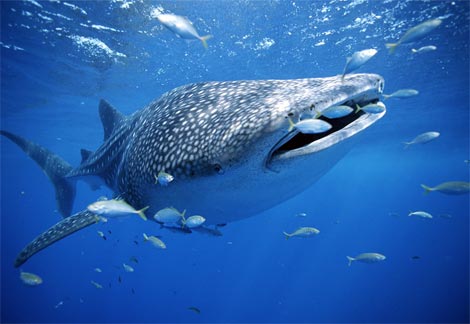 Basking Shark
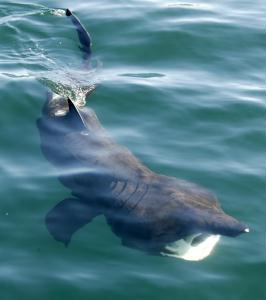 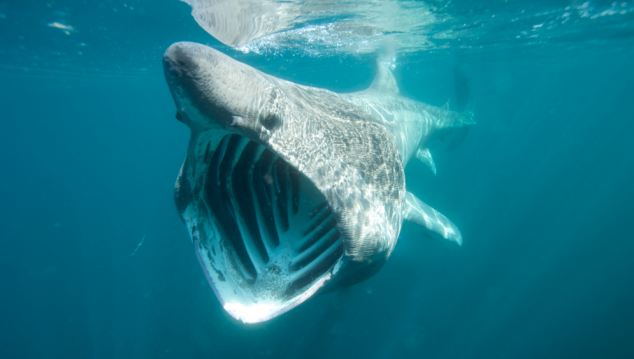 Filter feeder
Hammerhead Shark
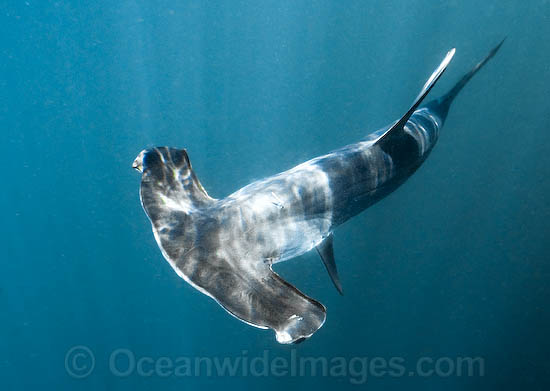 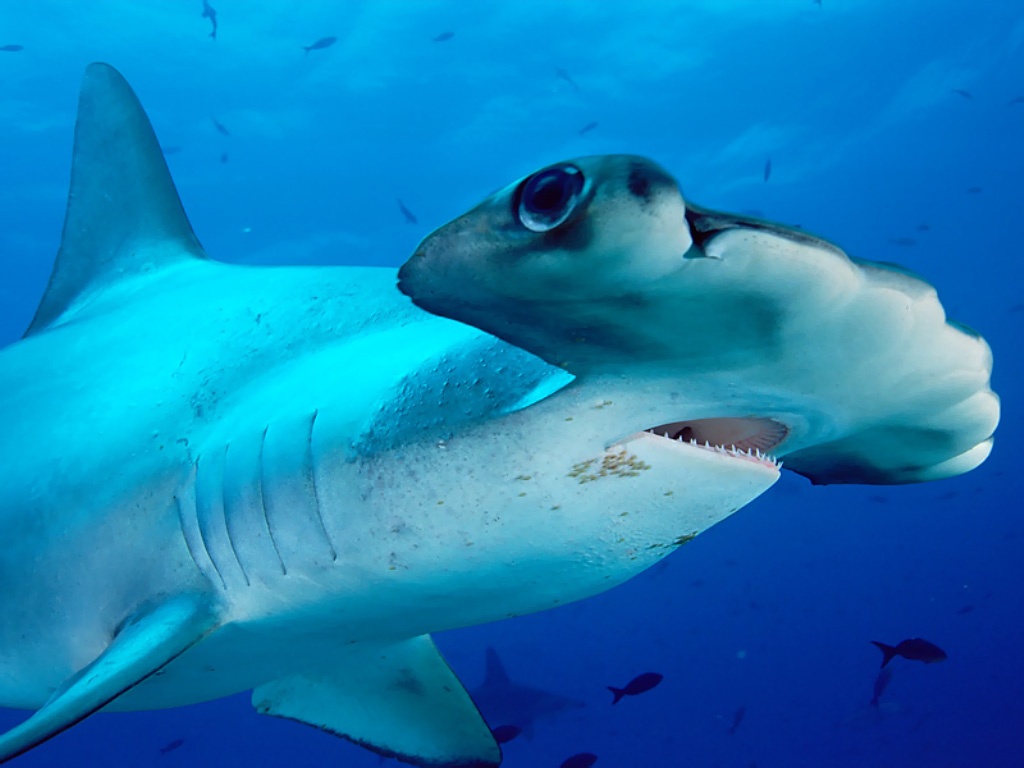 Great White Shark
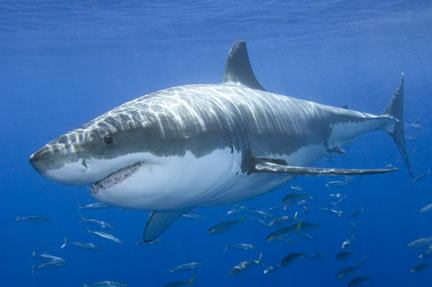 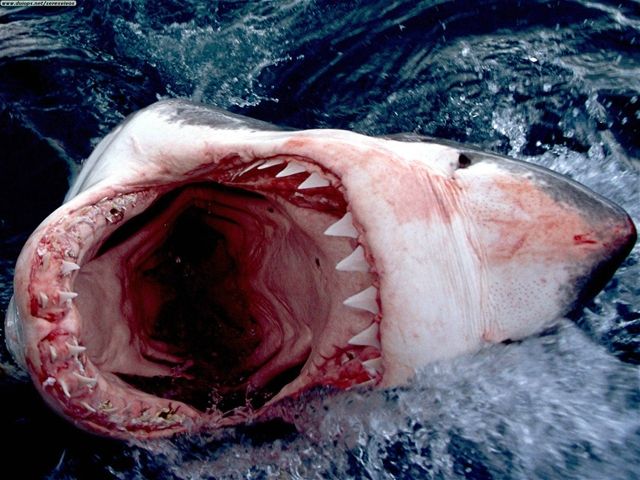 Skates
A dorsoventrally flattened shark that lives on the ocean floor, oviparous (eggs outside)
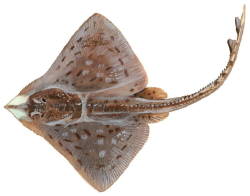 Rays
Even more flattened, ovoviviparous (eggs inside)
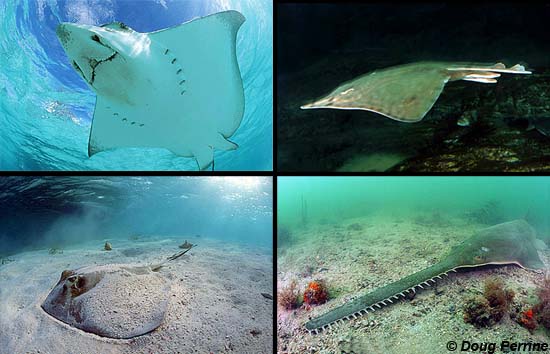 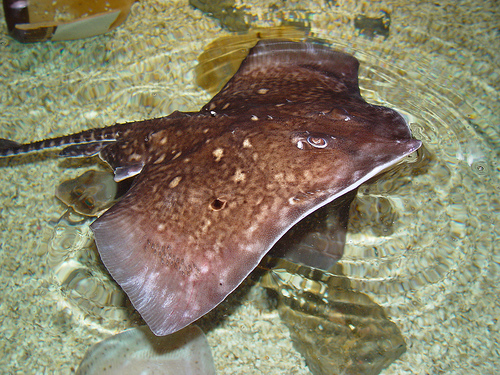 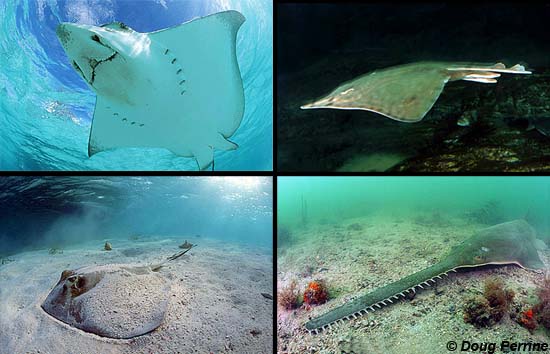 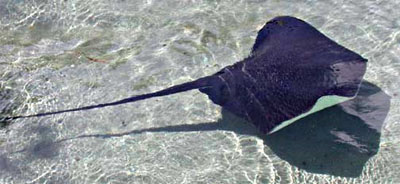 Manta Ray
Can reach up to 9 meters across.
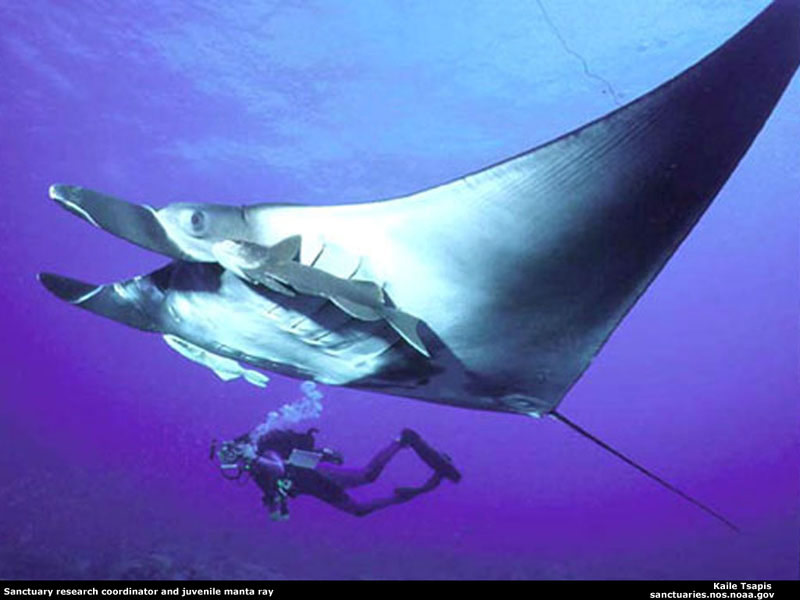 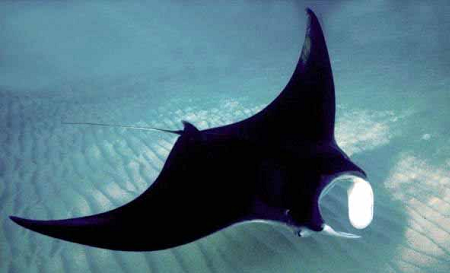 Feed on plankton and small fish and are harmless to humans
Stingrays
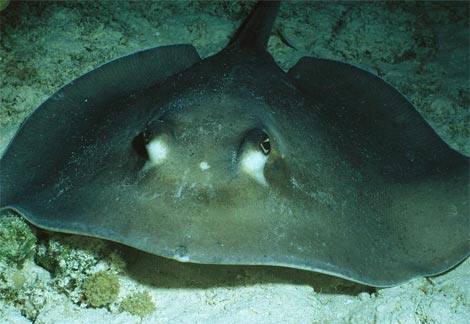 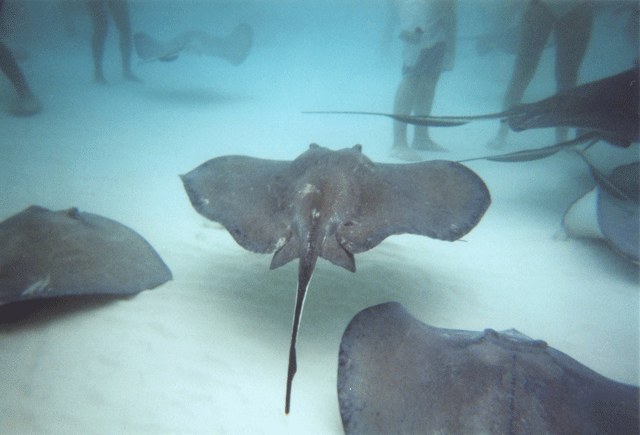 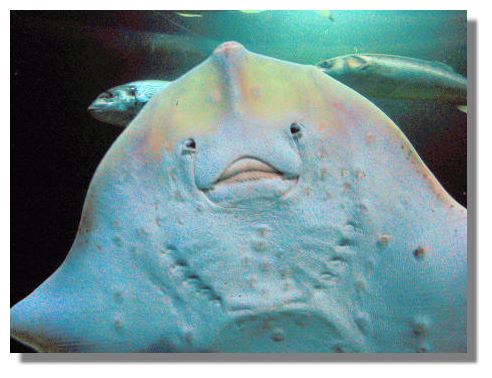 Do the stingray shuffle
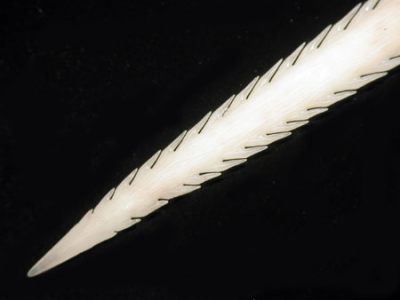 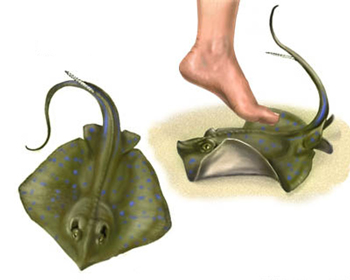 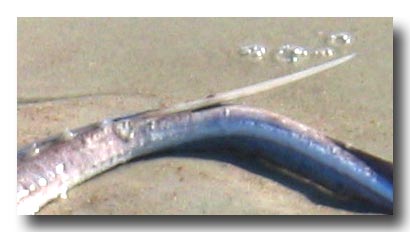 Sawfish
A type of ray
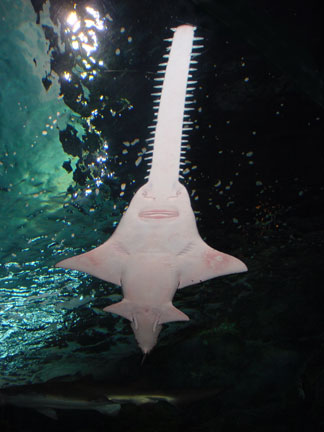 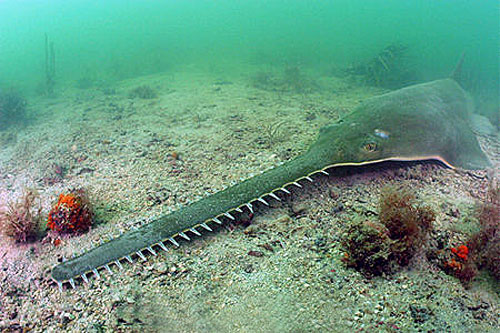